Freud
Nel 1886 Freud va Parigi da Charcot → inquadra isteria tra malattie nervose funzionali o nevrosi 
attraverso l’ipnosi C. ha dimostrato che disturbi isterici non erano di natura organica, poteva evocare i sintomi o rimuoverli. 
L’eziologia isterica viene fatta risalire ad eventi o situazioni traumatiche che al pari dell’ipnosi determinano una “predisposizione neuropatica aspecifica”. 
Due nuovi punti di vista sono determinati per passare ad una formulazione prettamente psicologica dell’isteria: (1) considerare i processi psichici del paziente oltre al S.N. (2) comprendere come i contenuti inconsci possano influenzare il pensiero ed il comportamento. 
Viene delineata una nuova relazione tra psiche e corpo in cui la prima influenza il secondo. 
I sintomi isterici fanno emergere come le emozioni influenzino gli aspetti psichici e fisici giocando un ruolo determinante nell’insorgenza di malattie somatiche. Inoltre gli stessi processi cognitivi, attentivi e motivazionali possono essere considerati in certa misura affettivi. 
Negli “Studi sull’isteria” viene presentato il trattamento di una paziente isterica (Anna O.) attraverso una variante dell’ipnosi che  le permetteva di liberarsi dei sintomi verbalizzando le fantasie, i pensieri che li avevano preceduti assieme alle emozioni percepite.
L’aspetto centrale è il riemergere, attraverso l’ipnosi,  dell’emozione negativa inespressa associata all’evento traumatico dimenticato. Questo metodo, definito catartico permetteva di ricomporre la scissione psichica riportando alla consapevolezza il ricordo (con l’emozione) e far scomparire i sintomi.
Nell’articolo “Comunicazione preliminare sul meccanismo psichico dei fenomeni isterici” Freud e Breuer (1892) sottolineano come il metodo catartico, in senso abreativo, consenta di cogliere il collegamento tra un evento traumatico rimosso ed i comportamenti di cui il paziente è consapevole, laddove il tradizionale metodo ipnotico mirava alla semplice risoluzione delle amnesie. 
Il ricordo traumatico responsabile dei sintomi isterici è inconscio 
In questo senso a partire dalla ridefinizione del concetto di trauma (qualsiasi evento che provochi affetti penosi, dell’angoscia e terrore psichico), le differenti forme isteriche diventano ascrivibili  alla categoria di isteria traumatica.
Per Freud i sintomi isterici hanno sempre un legame simbolico o diretto con specifici eventi traumatici. 
I sintomi sono mantenuti da un blocco associativo, da un conflitto che impedisce la  scarica (abreazione) dell’eccitamento del sistema nervoso. 
Il legame tra sintomi e trauma è stretto. 
Contrariamente alla scuola francese Freud non vede alla base dei sintomi isterici una degenerazione neurologica ma anzi una funzionalità psichica sovrapponibile a quella degli individui sani. 
Freud mette in risalto il meccanismo funzionale delle pazienti che impedisce l’emergere dei ricordi traumatici sottolineando l’importanza della ricostruzione storica della formazione dei sintomi. 
Attraverso questo metodo di “analisi psichica” è possibile far emergere le idee patogene, scaricare gli affetti negativi, ed eliminare i sintomi.
Da ipnosi →libere associazioni
Non tutti i pazienti erano ipnotizzabili→emergono le resistenze, le difese che si opponevano al ricordo delle rappresentazioni patogene 

Rimosse, ma parte affettiva non liquidata viene convertita in un sintomo isterico. 
F. riscontra nelle pazienti isteriche traumi sessuali che risalivano all’infanzia. 
Esperienza traumatica di ordine sessuale è fattore eziopatogenico alla base di tutte le nevrosi→nevrosi sessuali 
Esperienza traumatica di seduzione sessuale infantile da parte degli adulti veniva successivamente evocata (azione differita) da un evento non necessariamente legato determinando la sintomatologia nevrotica. 
F. Si riferisce alla teoria della seduzione dal 1893 al 1897. 
Lettere a Fliss “voglio confidarti il grande segreto che ha cominciato lentamente a chiarirsi dentro in me negli ultimi mesi. Non credo più ai miei neurotica”
Episodi traumatici →fantasie infantili “dietro alle fantasie apparve allora in piena luce la vita sessuale del bambino in tutta la sua estensione”. 
Eziologia nevrosi →sessualità infantile, questo non sminuisce il potenziale traumatogeno degli abusi reali. 
Pulsioni
Secondo Freud gli esseri umani non operano solo in risposta agli stimoli dell’ambiente esterno, ma anche in risposta alle pressioni interne provenienti dall’unità corpo-mente. Questi stimoli interni o tensioni attivanti, sono descritti (Pulsioni e loro destini, 1915) come pulsioni istintuali.
La pulsione, concetto limite tra psichico e somatico (da cui trae l’energia), è volta al continuo soddisfacimento e viene definita in relazione a: 
La fonte: la zona erogena corporea legata alla percezione del piacere
La meta: l’azione verso cui spinge la pulsione (soddisfacimento)
L’oggetto: il mezzo attraverso il quale la pulsione raggiunge la soddisfazione.
Freud identificando nel principio di piacere il principio organizzatore dell’apparato psichico: assimila la sensazione di dispiacere con l’accumulo di tensione e quella di piacere con la riduzione della tensione accumulata. 
Il principio di piacere regola il bisogno attraverso l’azione, la fantasia, o qualsiasi situazione che permetta la soddisfazione attraverso l’eliminazione della tensione pulsionale in cui il ritmo di accumulazione e scarica determinano l’esperienza soggettiva di piacere/dispiacere. 
Nei “Tre saggi sulla teoria sessuale” (1905) Freud, identifica nella “pulsione” quella forza che spinge verso la soddisfazione dei bisogni sessuali dell’uomo. 
La pulsione sessuale è attivata dall’energia libidica innata
eccitamento delle zone erogene, spinge verso la gratificazione dei desideri sessuali. 
Durante lo sviluppo si susseguono differenti zone erogene, la pulsione libidica si appoggia a pulsione di autoconservazione. 
Con il primato della genitalità l’altro diventa oggetto libidico
Nel secondo saggio dei  “Tre saggi della teoria sessuale” (nella revisione del 1915) Freud ipotizza lo sviluppo della libido attraverso una successione di fasi, ognuna corrispondente ad una zona erogena predominante. 
Fase orale, anale e genitale. 
Nel 1923 colloca tra la fase anale e quella genitale la fase di organizzazione fallica.
Lo sviluppo della sessualità segue una progressione dalle fasi pregenitali (orale, sadico-anale, fallica) a quella genitale che si instaura nella pubertà. 
La fase orale (0-1): si estende per i primo anno di vita dove la percezione del piacere è legata alla suzione (incorporazione). 
La fase anale (1-2) in cui il piacere è legato alla defecazione, è caratterizzata dall’ambivalenza e contrapposizione tra “attività” e “passività” che si estende per tutta la vita sessuale. 
Attività e passività diventano due modalità che permettono sia di distinguere il maschile dal femminile, sia definire delle “modalità reattive” (attive-maschili, passive-femminili) in entrambe i sessi. 
In questo senso Freud applica la nozione di bisessualità a livello psicologico, sostenendo che tendenze maschili e femminili coesistono sin dall’infanzia in tutti gli individui.
Nella fase fallica (3-6 anni) il bambino attribuisce ad entrambe i sessi lo stesso genitale maschile. Questa fase prende avvio intorno ai tre anni e sembra essere in relazione alla minzione ed alla risoluzione dell’enigma della sfinge. Il bambino comincia a farsi domande ed a formulare teorie circa il mistero del concepimento e della nascita. 
Freud mette quindi in relazione la frustrazione  di queste istanze conoscitive del bambino, da parte del genitore evasivo o punitivo, con i meccanismi di scissione psichica che il bambino adotta per nascondere la propria diffidenza e far “coesistere” tali risposte evasive con i dati empirici in suo possesso. 
L’episodio centrale della fase fallica e nucleo della teoria evolutiva freudiana è il complesso di Edipo.
Il conflitto edipico (tra il desiderio erotico verso il genitore di sesso opposto ed i sentimenti ambivalenti verso quello dello stesso sesso) si osserva in tutta la sua intensità nel bambino tra i tre ed i cinque anni.  
I desideri di rivalità edipica accendono conflitti molto forti a causa della compresenza di sentimenti intesi di odio, amore, invidia e competizione ostile, amplificati dalle identificazioni con i genitori e dalla preoccupazione di essere amati.
Il bambino maschio che nella fase fallica idealizza il padre ed il pene paterno, indotto dall’angoscia di castrazione rinuncia alla gratificazione del desiderio erotico incestuoso così da  consolidare l’idealizzazione del padre, conseguentemente la sua mascolinità e mantenendo al contempo una relazione affettuosa con la madre. 
Nel caso delle bambine ciò che attiva il conflitto edipico è l’invidia del pene; la constatazione della sua mancanza genera un sentimento di rabbia verso la madre che l’ha generata senza il pene ed il desiderio di sostituirsi a lei nel possesso del padre.
Successivamente al conflitto edipico inizia una fase di latenza, che si protrae fino alla fase genitale della pubertà. 
Quest’ ultima fase è organizzata attorno al primato dei genitali che insieme alle zone erogene  delle fasi precedenti permettono il pieno soddisfacimento e la definitiva strutturazione della vita sessuale. 
La sessualità adulta quindi è il risultato della risoluzione del conflitto edipico e delle “fondamentali svolte evolutive” delle fasi pregenitali.
ANNA Freud
Limiti teorie psicoanalitiche sviluppo infantile→ottiva ricostruttiva
Funzionamento mentale dei bambini normali dedotto dai pazienti adulti. 
Tendenza ad attribuire aspetti patologici a fasi evolutive.  
A. Freud → approfondisce studio funzioni dell’Io e sviluppo infantile attraverso osservazione diretta dei bambini. 
Dal 1952 istituì la Hampstead Child Therapy Clinic, volta alle problematiche evolutive di bambini e adolescenti 
Oggetto di interesse: formazione delle struttura psichica nel corso dello sviluppo “normale”.
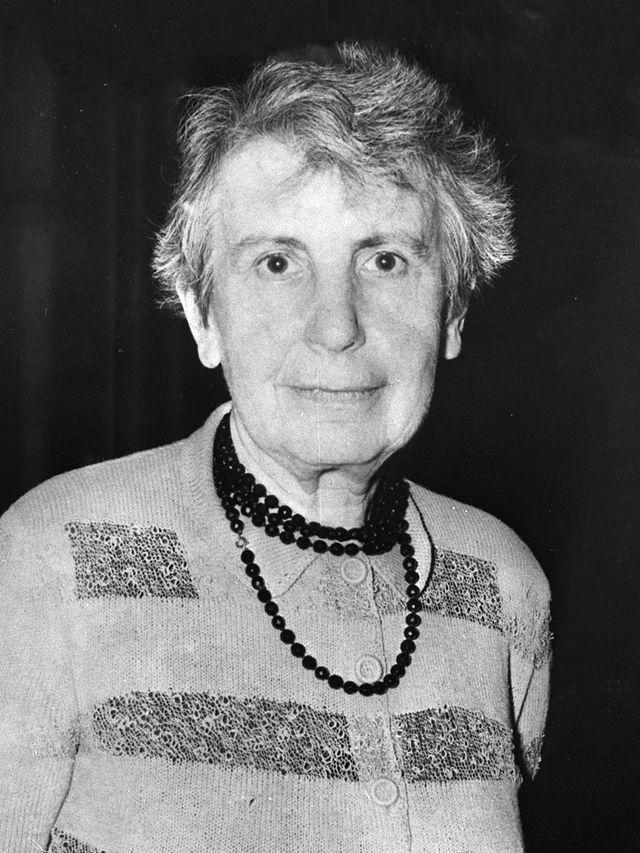 Osservazione diretta
osservazione dei comportamenti messi in atto  dai bambini al di fuori del setting analitico→ importanza di protocolli minuziosi 
Oggetto dell’osservazione di Anna Freud (‘50) sono sia bambini con le loro madri che i bambini senza famiglia, così da indagare i processi di separazione, istituzionalizzazione, malattia fisiche.

Nel 1951 pubblica un rerport su uno studio condotto con sei bambini orfani di genitori deportati ad Auschwitz 

La Freud sottolinea come i dati ricavati dall’osservazione diretta siano essenziali per integrare, ampliare, completare e controllare la teoria psicoanalitica.

Focus su caratteristiche del bambino normale→rendere più chiari costrutti psicoanalitici con esemplificazioni tratte dalla vita quotidiana.
A. Freud è interessata alla funzione svolta dai genitori come facilitatori nel raggiungimento di un equilibrio tra le istanze dell’Es e lo sviluppo dell’ Io e del Super-io, necessario all’evoluzione da bambino ad adulto. 

Nel 1952 in una serie di lezioni presentate ad Harvard sullo sviluppo del bambino, la Freud tratta dalla conseguenze che può avere la conoscenza della teoria psicoanalitica, da  parte dei genitori, sull’educazione dei figli. 

La Freud sembra infatti voler ridimensionare una certa pedagogia psicoanalitica che vedeva nella riduzione delle restrizione un elemento per contrastare  i conflitti o le inibizioni nevrotiche. 

I genitori dovranno accogliere (comprendere e riconoscere) come “naturali” i bisogni ed i desideri sessuali ed aggressivi mantenendo altresì la capacità di frustrare le pretese di soddisfazione immediata delle pulsioni dell’Es.
Gli impulsi che il bambino deve imparare a regolare sono proprio quelli legati alla sessualità delle fasi pre-genitale (orale, anale, fallica) e quella aggressiva. 
Questi stessi impulsi sono “trasformati” in chiave adattativa ai fini dell’inserimento sociale (es. la curiosità della fase fallica diviene vivacità scolare intellettuale). 
Lo sviluppo del funzionamento mentale sembra quindi essere legato all’adattamento delle pulsioni innate che devono necessariamente essere addomesticate affinché si possa inserire nella società.
I genitori quindi non svolgono solo una funzione di Super-io, quanto quelle dell’Io fino a che il bambino non sia in grado di interiorizzare proprio tali funzioni.
I compiti di regolazione dell’Io sono due:
Eleva il processo di pensiero liberandolo dal principio di piacere, svincola gli aspetti cognitivi dalle pulsioni
Tra desiderio pulsionale e l’ azione inserisce il pensiero cosciente (la capacità di posporre la scarica).
 https://www.youtube.com/watch?v=Yo4WF3cSd9Q
Psicopatologia dello sviluppo e analisi infantile
Partendo dai due punti cardine (osservazione diretta e interesse per sviluppo normale), la Freud considera centrale rispetto la psicopatologia evolutiva l’individuazione dei fattori di rischio che ne minacciano il normale sviluppo. 
Sono introdotti due concetti fondamentali rispetto allo sviluppo evolutivo sano vs patologico: quello di linee evolutive e di regressione lineare. 
Lo sviluppo della personalità di fatti non avviene in maniera lineare lungo un unico binario ma piuttosto si organizza secondo diverse linee evolutive.
Per un processo diagnostico in chiave evolutiva ciascuna delle differenti linee deve essere valutata separatamente dall’altra prestando attenzione ai diversi livelli evolutivi che un bambino può mostrare in diverse aree del funzionamento mentale e sociale. 
Es.un bambino di tre anni può aver raggiunto una buona indipendenza fisica (controllo degli sfinteri, motricità ecc.) ma essere terrorizzato dal buio della stanza.
Es. negli otto anni il bambino è in grado di manipolare i giocattoli ma, essendo ad uno stadio ancora egocentrico, non ha sviluppato la socievolezza e quindi la capacità di stabilire rapporti “camerateschi” con altri bambini.
Lo squilibrio nelle varie linee evolutive, non è patologico di per sé, ma sembra essere precursore delle differenze individuali. 
Il processo di maturazione è un processo che contempla delle “normali” regressioni funzionali
Queste regressioni acquistano un effetto benefico nel momento in cui sono accolte dall’ambiente circostante (figure genitoriali).
Deviazioni da uno sviluppo definito “normale” possono in realtà non essere patologiche e neanche precursori patologici.
Durante la valutazione clinica si deve tenere conto degli aspetti che costituiscono una risorsa per il bambino: 
La tolleranza alla frustrazione
La capacità di sublimazione
l’atteggiamento verso l’angoscia
Rapporto tra spinte evolutive progressive e tendenze regressive
A. Freud sottolinea l’importanza del lavoro con i genitori, per poter eliminare il danno evolutivo proprio dalle persone che ne sono responsabili. ( lettura della Fraiberg)
D. winnicott
Medico pediatra, tra i principali teorici delle relazioni oggettuali
Come si sviluppa e struttura l’esperienza del Sé. 
Emerge dalla dialettica tra mondo interno e realtà esterna attraverso processi di illusione e creazione. 
Sottolinea l’importanza delle cura materne affinché bambino possa accedere al mondo esterno
La matrice relazionale md-bambino definisce una unità spazio-temporale stabile dove iniziare a differenziare me e non-Me. 
Spinta innata alla crescita, allo sviluppo a partecipare in modo attivo.
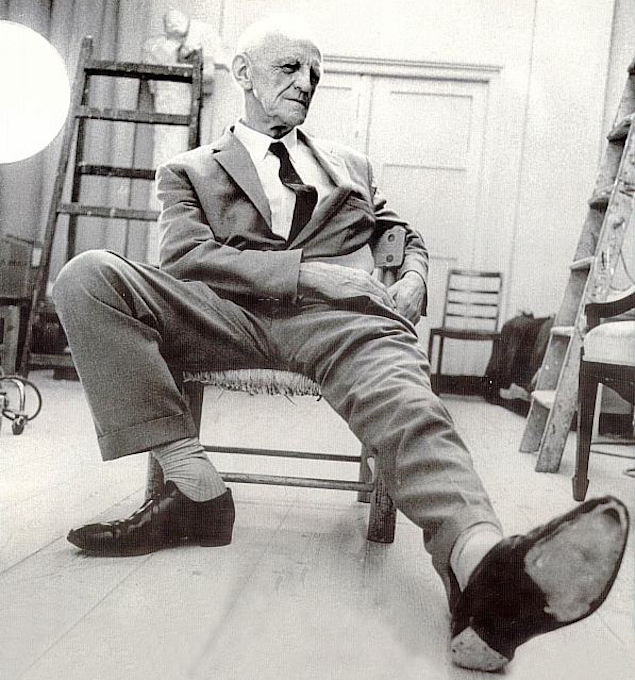 Sviluppo emozionale primario e le funzioni dell’ambiente
Bisogna distinguere e definire il concetto di “Sé” da quello di “Io”.
Sé
Fin dalla nascita Winnicott postula l’esistenza di un Sé centrale che grazie alle cure materne può evolversi verso un Sé individuale capace di distinguere il Me dal non-Me.
Il Sé:
È costituito da aspetti differenti della personalità
Riguarda l’esperienza soggettiva di essere
Informa embrionale è presente nella relazione madre-bambino
È legato alla consapevolezza di se stessi 
Il Sé rappresenta l’aspetto fenomenologico del vissuto dell’esperienza soggettiva, il modo della persona di autopercepirsi e non una struttura psichica
io
L’Io è presente fin dalla nascita (anche se non sviluppato) svolge una funzione organizzativa: elabora le sensazioni e le percezioni di origine corporea organizzandole coerentemente permettendo così l’emergere della realtà psichica personale. 
Nel neonato l’Io (debole) è completamente dipendente dall’Io supportivo della madre.
Quindi in questo primo periodo la forza dell’Io sarà legata alla capacità della madre di rispondere ai bisogni fisiologici ed emotivi primari del bambino.
La cure materne sono alla base della sensazione di continuità dell’essere fondamentale per la forza dell’Io. 
Inizialmente quando l’Io è ancora debole, le forze dell’ Es possono risultare travolgenti
È necessaria una struttura psichica (Io) che permetta di ascrivere le pulsioni dell’Es all’interno della propria esperienza personale
La continuità dell’essere, il fatto di percepirsi soggettivamente in una unità coerente, permette di percepire le stesse richieste dell’ Es come qualcosa di proprio la cui soddisfazione rinforza l’Io stesso.
Dipendenza assoluta
Nello stato di dipendenza assoluta il bambino non distingue l’esterno dall’interno, non percepisce qualcosa oltre a se stesso.
Per Winnicott lo sviluppo psichico è imprescindibile dall’unità madre-bambino: “il bambino è qualcosa che non esiste come un’entità a sé” →può emergere solo da una matrice relazionale
A partire dalle cure materne sarà possibile passare da uno stato di indifferenziazione, rispetto all’ambiente circostante, ad uno di separazione dove il bambino percepisce la relazione tra il Sé e gli oggetti esterni separati. 
necessario che la madre garantisca la soddisfazione dei bisogni primari del bambino adattandosi alle sue richieste per permettere lo sviluppo delle sue potenzialità innate.  

preoccupazione materna primaria per definire quello stato della madre (dalla fine della gravidanza per alcune settimane) di “malattia normale” in cui ritira temporaneamente i suoi interessi dall’esterno e abbandona alcuni aspetti della sua personalità,  per sintonizzarsi completamente con le richieste del bambino.
Da dove trae origine questa “sensibilità esaltata”?
Da una sua identificazione inconscia con lo stato di assoluta dipendenza; dal ricordo non conscio della sua esperienza di dipendenza assoluta. 
In questo senso la madre guardando il bambino vede se stessa, così come il bambino guardandola vede se stesso (non essendo ancora in grado di distinguere il me dal non-me). 
In questo gioco speculare di rispecchiamenti il bambino esperisce il riconoscimento del suo Sé nascente da parte della madre cosi che “quando io guardo, io vengo visto, quindi esisto” (Winnicott, 1967). 
Queste esperienze unite a quelle di sintonizzazione corporea tra madre e bambino determinano il senso di reciprocità del bambino stesso e quindi delle sue future capacità comunicative.  
Dalla preoccupazione primaria però la madre deve divenire sufficientemente buona.
				↓
deve venire (umanamente) meno ai bisogni di dipendenza del bambino in modo da permettere al figlio di viverla come distinta dal sé.
Integrazione 
Il bambino nasce in uno stato di non integrazione, non si percepisce come soggetto continuo e coerente all’interno delle dimensioni spazio temporali. 
il bambino inizia un processo di integrazione e di distinzione tra il me ed il non-me attraverso le prime percezioni sensoriali e motorie (alternanza sonno-veglia, attività-inattività).
					↓
giocano un ruolo fondamentale le cure materne “prevedibili” e “monotone” che permettono al bambino di sentirsi riconosciuto e di conoscersi in questo riconoscimento.
Bambino pensato dalla madre come una persona intera, integrata. 

W. definisce holding (contenimento) questa funzione materna primaria: che implica sia un aspetto di protezione del bambino dagli eventi imprevedibili che mettono a rischio il senso di coerenza e continuità dell’essere, sia un aspetto di cura a partire dai bisogni corporei che si trasformano in bisogni dell’Io.
personalizzazione
Se la vita in senso biologico inizia con il funzionamento corporeo, l’integrazione psiche-soma non è un dato scontato
Questo è conseguente all’ organizzazione di uno schema corporeo 
Con il termine “personificazione” W. Intende sia il processo di integrazione che porta il Sé all’interno del corpo sia il risultato di tale processo, sentire di essere se stessi nel proprio corpo. 
Questo stato (affatto scontato da raggiungere) è connesso alla funzione di contenimento handling con cui la madre “sufficientemente buona” manipola il bambino ed il suo corpo. 
La madre mentre manipola attivamente il bambino lo pensa e percepisce come unità.
La manipolazione quindi consente al bambino di percepire (a livello sensoriale) e riconoscere il suo corpo come parte del Sé dove i confini corporei delimitano la distinzione tra me e non-me. 
Quindi risposte materne non adeguate ai bisogni del bambino lo renderanno incapace di simbolizzare stati emotivi con il rischio di sviluppare un’ iperattività del funzionamento mentale a scopi riparativo-difensivi.
Le prime relazioni oggettuali ed il vissuto di onnipotenza
Il bambino per passare da uno stato di non integrazione alla realizzazione deve instaurare un rapporto con la madre intesa come non-me.
				Valutazione del tempo dello spazio e delle altre qualità della realtà
Deve passare da una relazione con un oggetto percepito soggettivamente ad una con un oggetto percepito oggettivamente. 
Questo passaggio è caratterizzato dall’illusione onnipotente del bambino di creare l’oggetto
Tale illusione deve essere sostenuta dall’ambiente circostante. 
W. Sottolinea il momento creativo di questo passaggio: il bambino deve sentire di creare egli stesso l’oggetto e non di averlo scoperto
Ma per crearlo deve necessariamente prima scoprirlo (paradosso)
Il processo di illusione (di creare l’oggetto) supportata dalla madre si inserisce proprio in questo passaggio
La madre fornisce al figlio l’oggetto che permette la gratificazione del bisogno in quel momento percepito dal bambino che non è ancora in grado di identificare
Es. il bambino che ha fame, percepita come tensione corporea non ancora identificabile, “creerà” nel seno l’oggetto di appagamento se la madre offrirà al figlio il seno come oggetto da creare supportando così l’illusione onnipotente.  
La funzione materna di “offerta dell’oggetto” si riferisce alla capacità della madre di offrire in modo costante al figlio, nel momento in cui lui ne ha bisogno ed è pronto a crearlo, l’oggetto necessario al processo di creazione. 

Se questa funzione non si inserisce nella giusta dimensione spazio temporale (relazionale) anticipando o non rispondendo ai bisogni, il bambino si strutturerà su ritmi esterni e non interni perdendo il senso di continuità dell’essere che è alla base della forza dell’Io. 

La soddisfazione dei propri desideri attraverso l’illusione di aver creato l’oggetto di appagamento determina nel bambino un periodo di onnipotenza in cui crede di essere lui stesso il creatore del mondo. 
W. Sottolinea come l’onnipotenza da lui descritta non è una reazione al vissuto opposto di impotenza, quanto una esperienza concreta che fa il bambino in cui fantasia e realtà si fondono.
Vengono distinti i concetti di fantasia da quello di fantasticare:
La fantasia, non contrapposta alla realtà, rappresenta proprio la chiave di accesso al mondo esterno attraverso il processo di illusione che unisce l’immaginario con il reale. (aspetto creativo)
Il fantasticare rappresenta la fuga dalle frustrazioni della realtà, le fantasie fisse sono espressione di una dissociazione tra l’onnipotenza (in questo caso difensiva) rispetto/da la  la realtà esterna frustrante (onnipotenza come reazione al vissuto di impotenza).
LA DIPENDENZA RELATIVA
Dopo i primi sei mesi il bambino, se cresciuto in un ambiente sufficientemente buono, comincia a distinguere il Me dal non-Me, aprendo la strada ad una relazione madre-bambino come persone intere e separate.
Si costituisce un Sé integrato e coeso come unità psichica e fisica circoscritta nei limiti corporei. 
Il mondo esterno è percepito come distinto rispetto a quello interno così da definire la possibilità di una relazione oggettiva con gli oggetti.   
Lo stato di dipendenza relativa inizia nel momento in cui la madre esce dalla preoccupazione primaria parallelamente al venir meno dei bisogni del bambino di completa adattamento dell’altro. 
Questo naturale “deadattamento” si esplica attraverso graduali fallimenti materni.
Questi fallimenti, se adeguati, facilitano il processo di disillusione che permette al bambino di riconoscere i propri bisogni e di segnalarli.
In questo momento quindi il permanere nella madre di una sintonia completa con i bisogni del bambino diviene un ostacolo al processo che porta alla dipendenza relativa

Se la madre risponde anticipatamente ai bisogni del figlio impedisce lo sviluppo della capacità di segnalare al mondo esterno i propri bisogni, compromettendo così la possibilità del bambino di percepirsi come essere separato nella relazione con l’ambiente. 

Dall’altro lato un deadattamento improvviso della madre può generare una rottura nel senso di continuità e coerenza del bambino con il rischio che sviluppi tendenze antisociali. 

La madre non perde definitivamente la qualità di oggetto “soggettivo” offrendo al possibilità al figlio di ritornare ad uno stato di dipendenza assoluta nei momenti in cui ne senta la necessità. 

In questo momento quindi il padre rappresenta un terzo diverso e separato da se stesso che diventa modello per la sua integrazione.
FENOMENI TRANSIZIONALI E OGGETTI TRANSIZIONALI
Il passaggio da dipendenza assoluta a dipendenza relativa implica che il bambino cominci a distinguere la realtà esterna come altro da sé attraverso un processo di disillusione adeguato.
Per lo sviluppo del bambino verso l’indipendenza W. Ritiene che non sia sufficiente considerare unicamente la contrapposizione tra realtà interna e quella esterna, ma  “vi è anche il bisogno di una definizione tripla; la terza parte della vita di un essere umano, una parte che noi non possiamo ignorare, è un area intermedia di esperienza a cui contribuiscono la realtà interna e la vita esterna” (1953).
Questa terza area (spazio potenziale, area intermedia) rappresenta un ponte tra il mondo soggettivo (auto creato) e la realtà esterna oggettiva. 
W. Definisce fenomeni transizionali tutti quei fenomeni che mediano tra la realtà esterna ed il mondo interno. Riguardano aspetti della realtà e della fantasia.
Il bambino di fronte ai sentimenti dolorosi legati all’assenza della madre utilizza i fenomeni transizionali proprio come una rappresentazione simbolica della madre stessa.
I fenomeni transizionali prendono forma negli oggetti transizionali come ad esempio le bambole o gli orsacchiotti.

l’oggetto transizionale  è “amato e mutilato”, deve sopravvivere all’amore e all’odio ed è percepito con una propria vitalità e realtà.
I fenomeni transizionali si fondano sul paradosso, separano ed uniscono allo stesso tempo; esprimono la continuazione dell’unione sperimentata nella fantasia ma sanciscono l’inizio di una separazione, di una autonomia. 
Proprio per questa loro caratteristica gli oggetti transizionali sono importanti nella fase dell’ addormentamento  che rappresenta il passaggio da una realtà esterna ad una interna.
L’oggetto transizionale rappresenta e colma nello stesso tempo lo spazio che si interpone tra il bambino e la madre. 

L’oggetto transizionale non viene abbandonato, ma perde di valore, nell’adulto permane questo spazio terzo tra interno ed esterno in cui non è necessario un processo di distinzione.
I fenomeni transizionale sono la base del simbolismo e si esplicano nel gioco, nella creatività, nel sogno ecc. 
 il gioco rientra nello spazio terzo tra la madre ed il bambino. 
L’iniziale fiducia del bambino nella costanza della madre permette l’esperienza illusoria del controllo magico onnipotente, 
Da cui deriva la capacità di stare da soli in presenza di qualcuno 
Per arrivare alla capacità di giocare con l’altro all’interno di una relazione. 
“ho sostenuto che, quando assistiamo all’utilizzazione di un oggetto transizionale da parte del bambino, il suo primo ossesso non-Me, assistiamo sia al primo uso di un simbolo sia alla prima esperienza di gioco da parte sua […] L’oggetto è il simbolo dell’unione di bambino e madre. Questo simbolo può trovare un posto: questo si trova nel luogo in cui la madre dall’essere (nella mente del bambino) fusa con lui sta passando ad essere, invece, sperimentata come oggetto percepito oggettivamente piuttosto che come concepito nella mente. L’uso di un oggetto simbolizza l’unione di due entità ora separate, bambino e madre, nel punto del tempo e dello spazio in cui ha iniziato il loro stato di separatezza”. (1967)
Lo sviluppo della capacità di preoccuparsi
Affinché il bambino possa esperire le persone e gli oggetti come separati e costanti nello spazio e nel tempo è necessario che gli oggetti stessi sopravvivano alla sua distruttività determinando nel bambino la capacità di preoccuparsi.
W. Nel 1960 afferma che il bambino fa esperienza di due tipi di madre: la madre-oggetto e la madre-ambiente.
La madre-oggetto rappresenta la madre come oggetto parziale necessario al soddisfacimento dei bisogni del bambino
La madre-ambiente è una madre che protegge il bambino dagli urti imprevedibili del mondo esterno, una madre che fa parte dell’ambiente e che protegge il bambino negli stati di quiete. 
Alla fine del secondo anno il bambino riunisce la madre-oggetto con quella ambiente. 
Dall’unione degli aspetti distruttivi e affettivi emerge nel bambino la capacità di preoccuparsi.
In “L’uso di un oggetto e l’entrare in rapporto attraverso le identificazioni” Winnicott definisce due modalità del bambino di entrare in relazione con l’altro: “entrare un rapporto con l’oggetto” e “fare uso di un oggetto”. 
La prima modalità  è ancora un fenomeno soggettivo in cui gli oggetti non sono ancora percepiti come separati.
La seconda implica la nel bambino capacità di stabilire relazioni con oggetti separati da sé.
Affinché si compia tale passaggio (dall’interno all’esterno) è necessario che il bambino ponga gli oggetti fuori dal proprio controllo onnipotente 
per fare ciò l’oggetto deve essere sopravvissuto agli attacchi distruttivi del bambino. 

È fondamentale quindi che la madre stessa sopravviva agli attacchi del figlio senza rispondere con delle rappresaglie
Tali rappresaglie mettono il bambino di fronte ad una aggressività esterna che gli impedisce di percepire la propria aggressività e di trasformarla in una fantasia inconscia.
Di conseguenza la sua distruttività diventerà un tratto caratteristico (comportamento antisociale) o verrà completamente inibita inibendo al contempo ogni aspetto creativo.
Il padre assume un ruolo importante rafforzando l’ambiente famigliare di fronte agli attacchi aggressivo/distruttivi del figlio. 
I comportamenti distruttivi per W. Sono vitali e sono presenti già nella vita intrauterina come spasmi muscolari molto forti che incontrando le resistenze conducono alla scoperta dell’ambiente. 
Allo stesso modo la sopravvivenza della madre agli attacchi che le vengono portati dal bambino (due anni circa) permettono al bambino di riconoscere la realtà esterna condivisa. 

“Dopo <il soggetto entra in rapporto con l’oggetto>, viene <il soggetto distrugge l’oggetto> (quando diventa esterno); e poi potrebbe venire: <l’oggetto sopravvive alla distruzione del soggetto>. Da questo momento il soggetto dice: <Salve oggetto!> <io ti ho distrutto>. <Io ti amo>. <Tu hai valore per me perché sei sopravvissuto al mio distruggerti>, <Mente io ti amo, continuamente ti distruggo nella fantasia>(inconscia)”. (1968)
Il falso Sé
W. enfatizzando il ruolo delle carenze ambientali come fattori determinanti nell’ eziologia psicopatologica in relazione ai diversi momenti dello sviluppo, sottolinea quindi la concezione evolutiva della psicopatologia. 
In “La distorsione dell’Io in rapporto al Vero e Falso Sé” (1961) definisce i concetti di Vero Sé e Falso Sé. 
Cure materne inadeguate che non sostengono la creatività del figlio e l’illusione onnipotente divengono minacce annichilenti per il Vero Sé, impediscono al bambino di esperire sé stesso e di scoprire l’ambiente circostante secondo i suoi ritmi.
il bambino che crescerà reagendo ai bisogni ed ai ritmi dell’altro e non seguendo  la propria continuità svilupperà un Falso Sé condiscendente alle interferenze e pressioni ambientali.
Quale scopo ha il falso Sé?
Quello di garantire una corazza protettiva che renda invulnerabile il vero nucleo di Sé che altrimenti verrebbe annientato. 
Questo attraverso un adattamento alle richieste dell’ambiente circostante.
Al polo estremo avremo un Falso Sé compiacente che si costituisce come reale, viene scambiato per la totalità della persona quando in realtà ne rappresenta solo una parte scissa. Mostra però le sue difficoltà nelle relazioni affettive essendo incapace di rapportarsi come totalità. 
In un quadro sano il Falso Sé riguarda un aspetto di compiacenza, di adattamento e capacità nello stabilire i rapporti formali senza mettersi continuamente allo scoperto. 
Winnicott enfatizza i concetti di estraneazione, inesistenza, inconsistenza e mancanza di organizzazione derivati dalle carenze della madre-ambiente.
Viene meno l’importanza del conflitto, la causa eziologica deve essere ricercata nelle esperienze ripetute di micro traumi ambientali sulla psiche non ancora strutturata del bambino.